Workshop guide
Facilitator: 
Read notes to prepare. See English file. 
Amend slides if needed.
Ready the family-facing materials.
Display slide 2 as families arrive.
Say the sounds, squish the sounds
Diga os sons, junte os sons
Programação
Bem-vindos
Dica de leitura
“Aprendi a juntar palavras difíceis!”
Tempo de prática
Reflexão e atualizações
Orientações para o workshop
Esteja preparado.
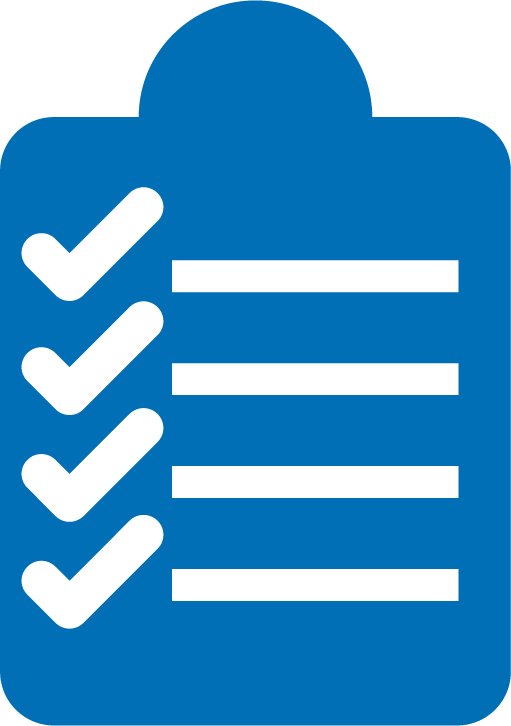 Esteja presente.
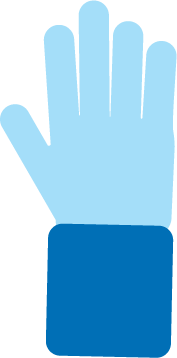 Seja atencioso.
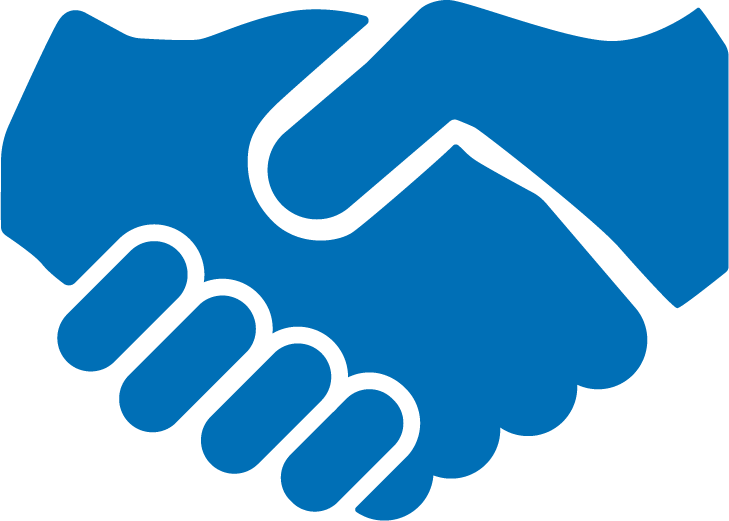 Faça perguntas.
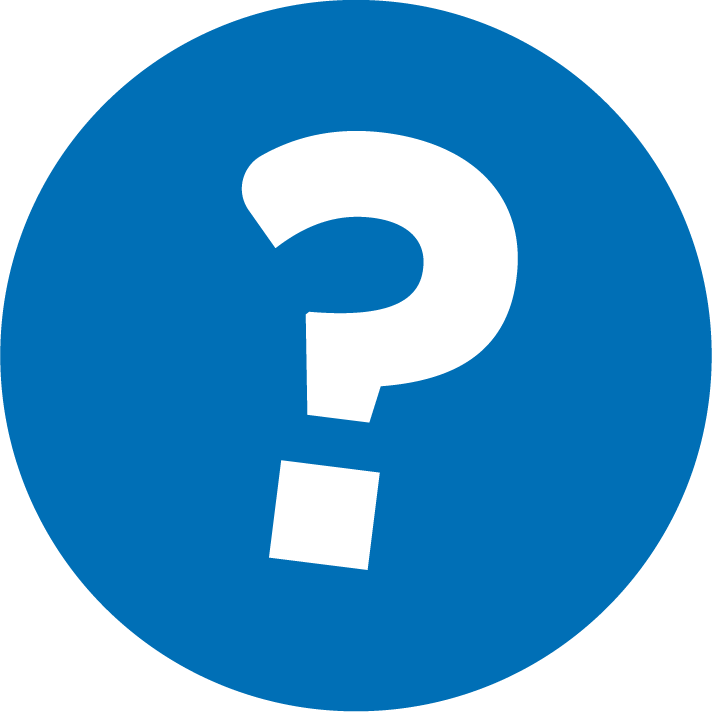 Diga os sons, junte os sons
1
Diga as partes da palavra.
Ouvir as partes de uma palavra e juntá-las depois ajuda seu filho/sua filha a se preparar para misturar os sons de uma palavra ao tentar lê-la.
2
Junte-as.
3
Diga a palavra.
Verificação em termos de alfabetização
a consciência de que as palavras são compostas de diferentes sons e estruturas sonoras
Consciência fonológica
Diga as partes da palavra
Dicas e truques
Diga a seu filho/sua filha as duas partes da palavra, mas não as junte ainda!
Ball
Snow
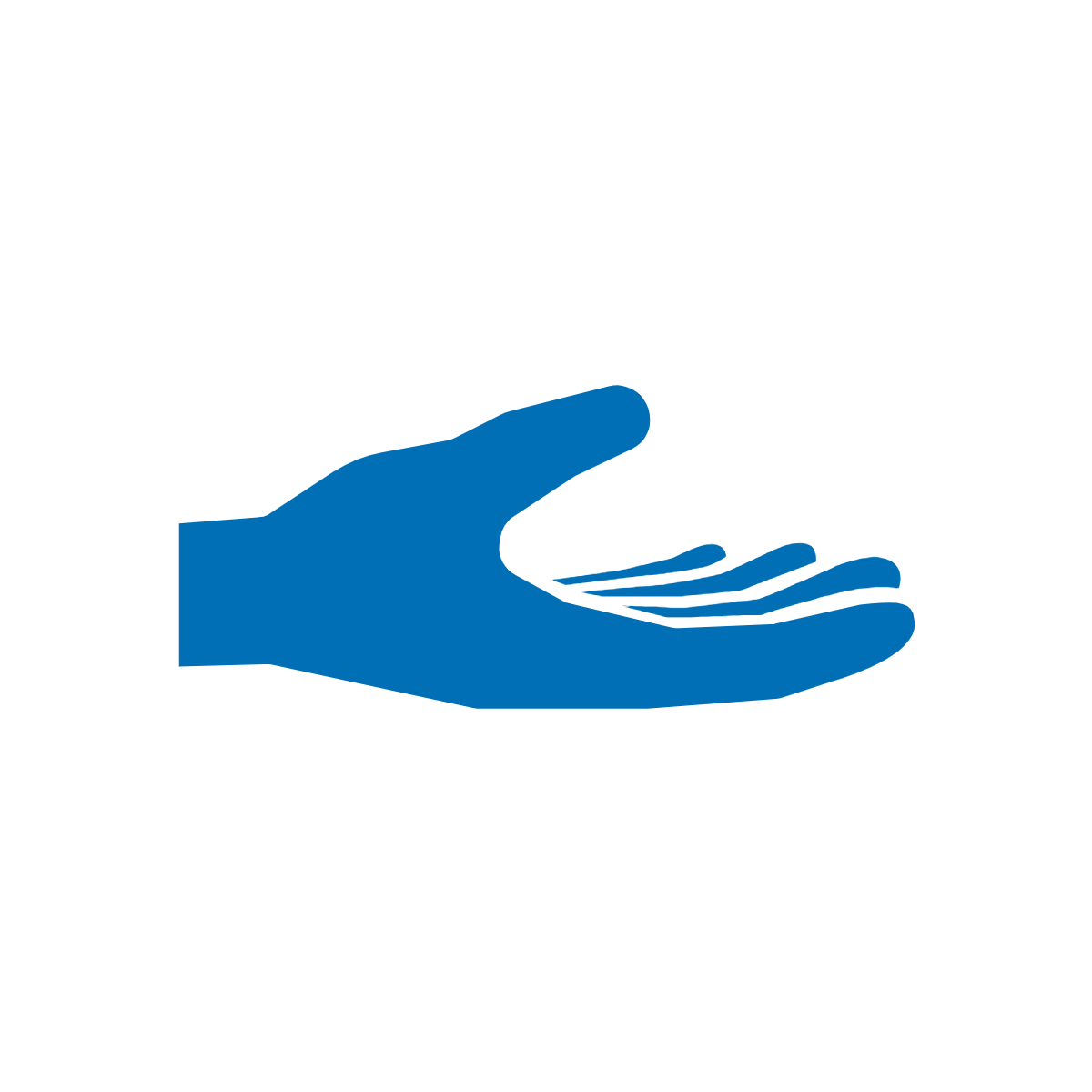 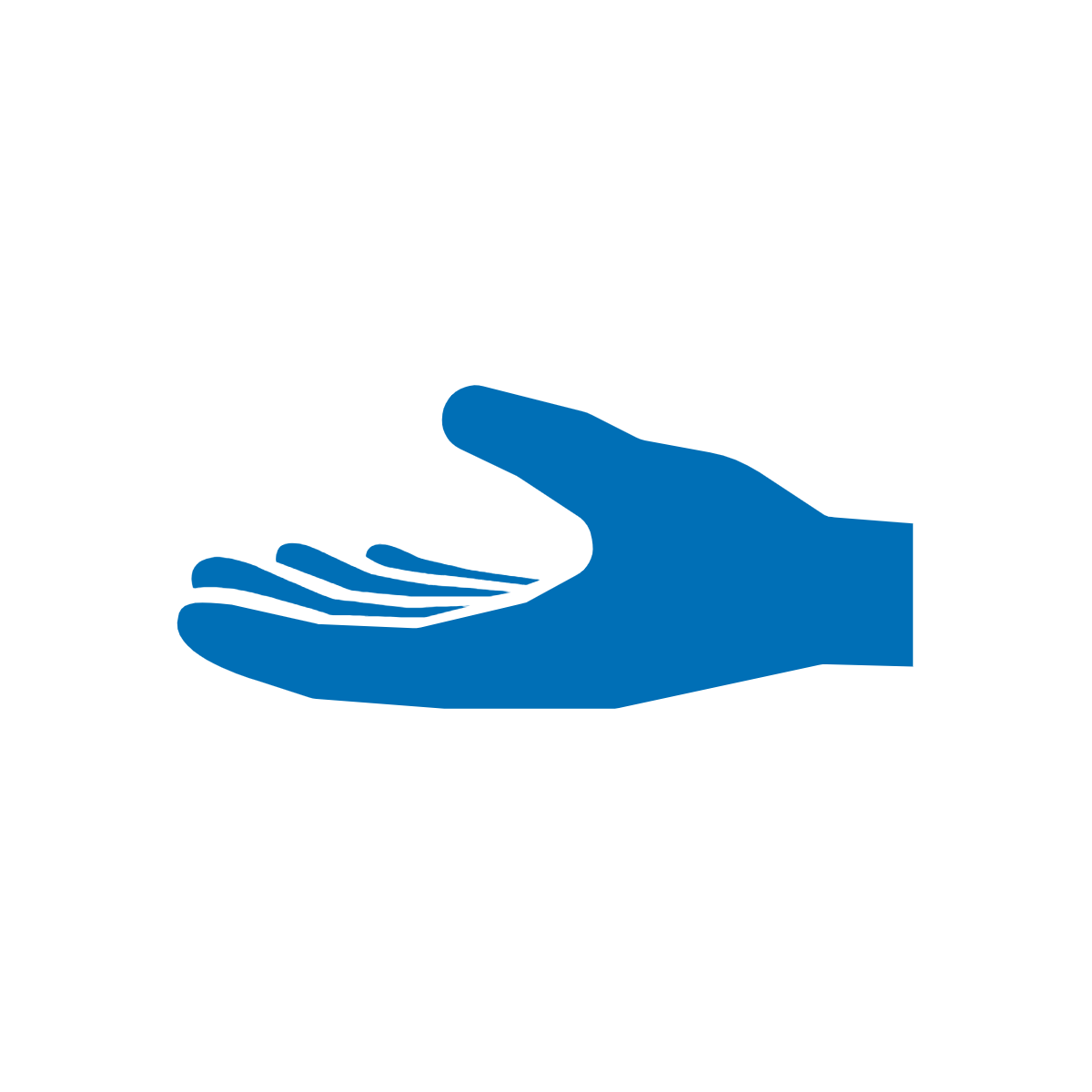 Junte-as
Você também pode usar objetos ou outras partes do corpo para juntar os sons.
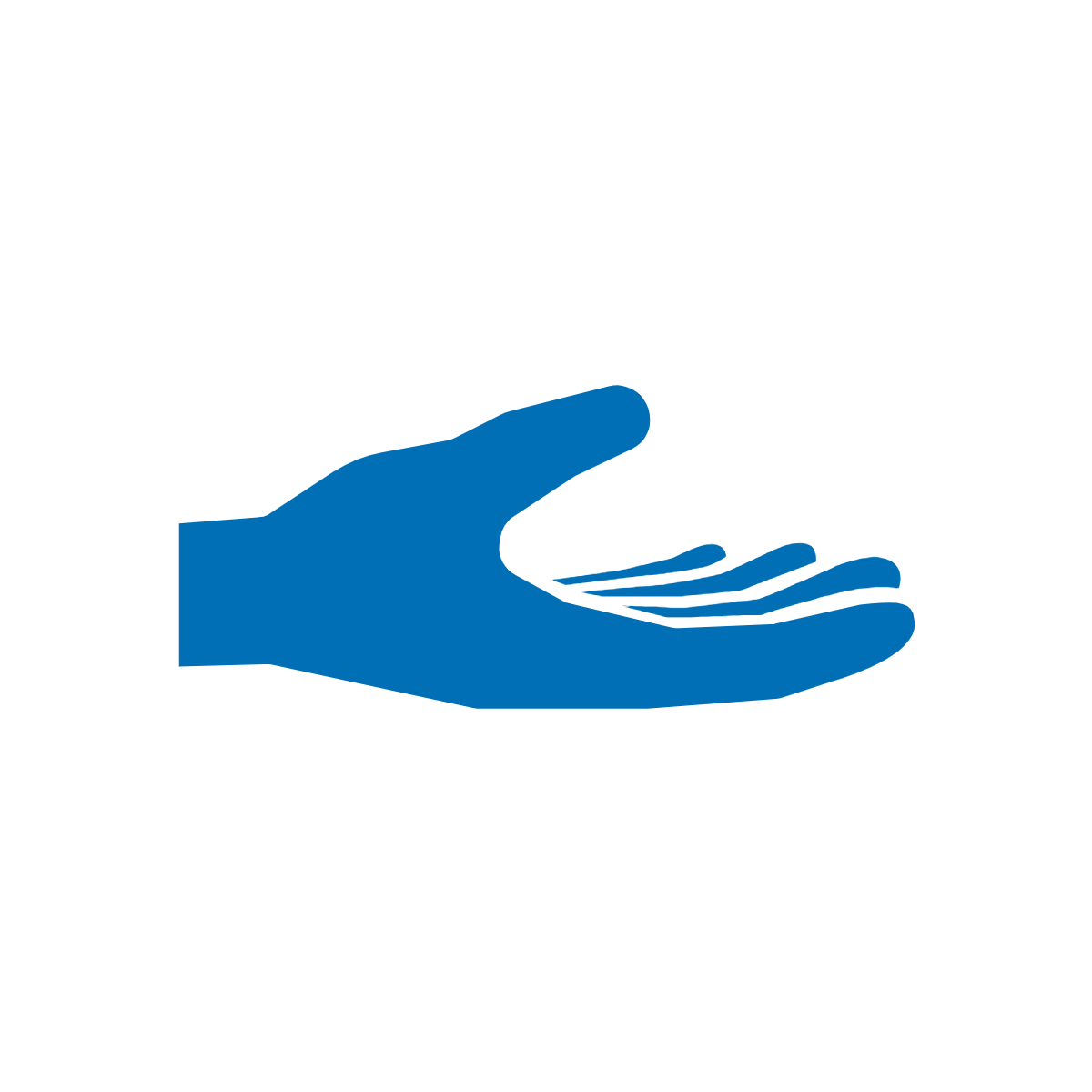 Snowball
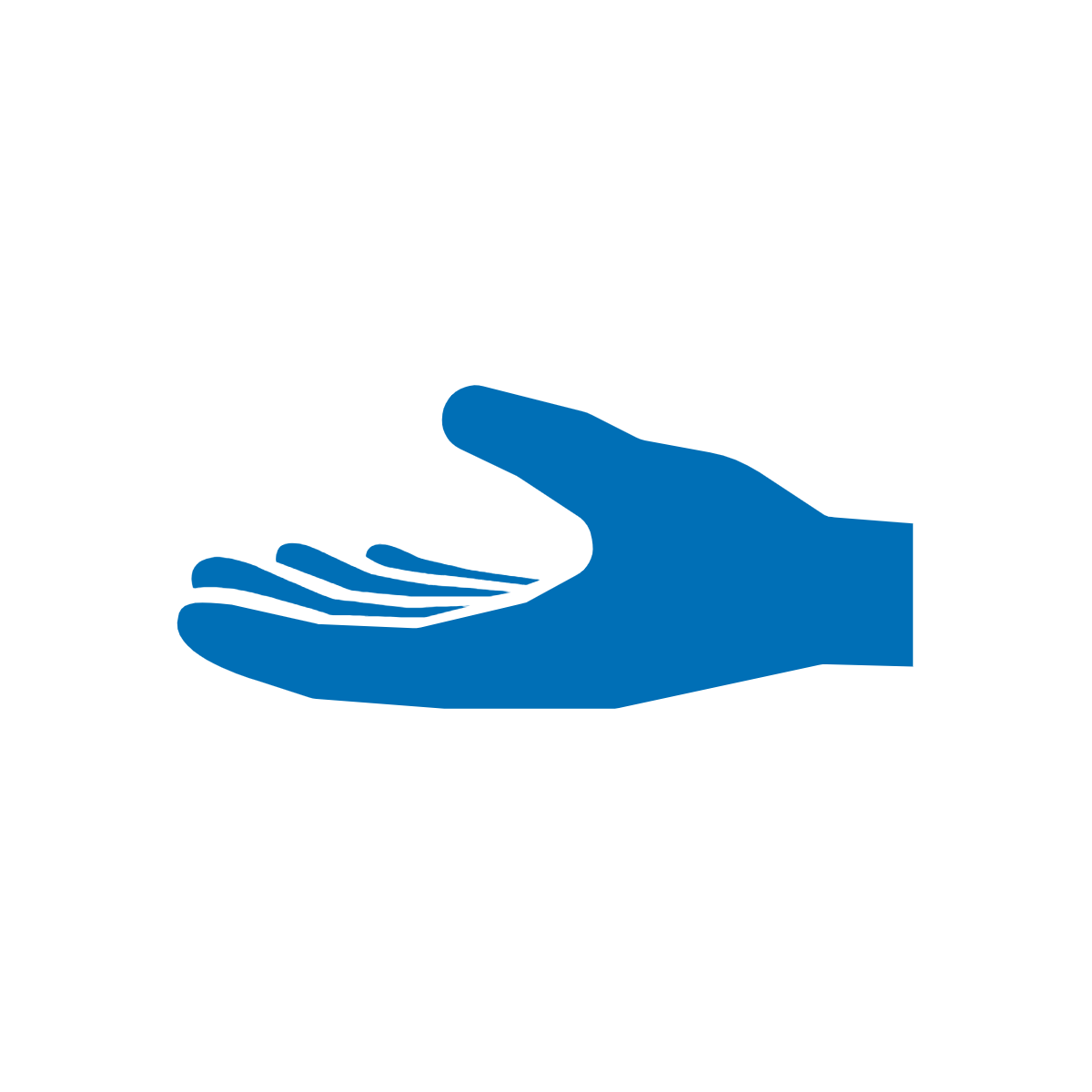 Diga a palavra
Dicas e truques
Você pode repetir isso algumas vezes para cada palavra.
Criança: Snowball!
Adulto: Qual é a palavra?
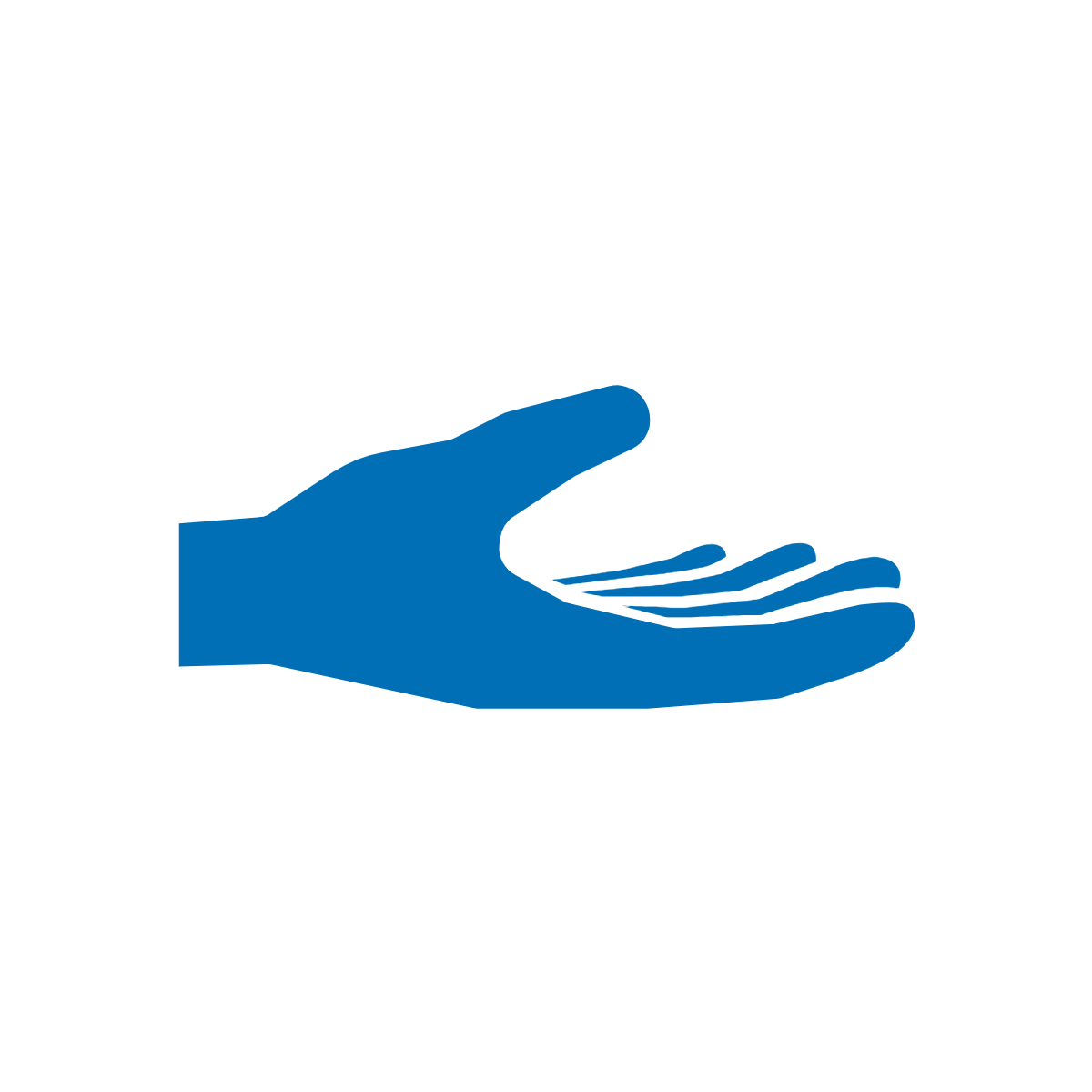 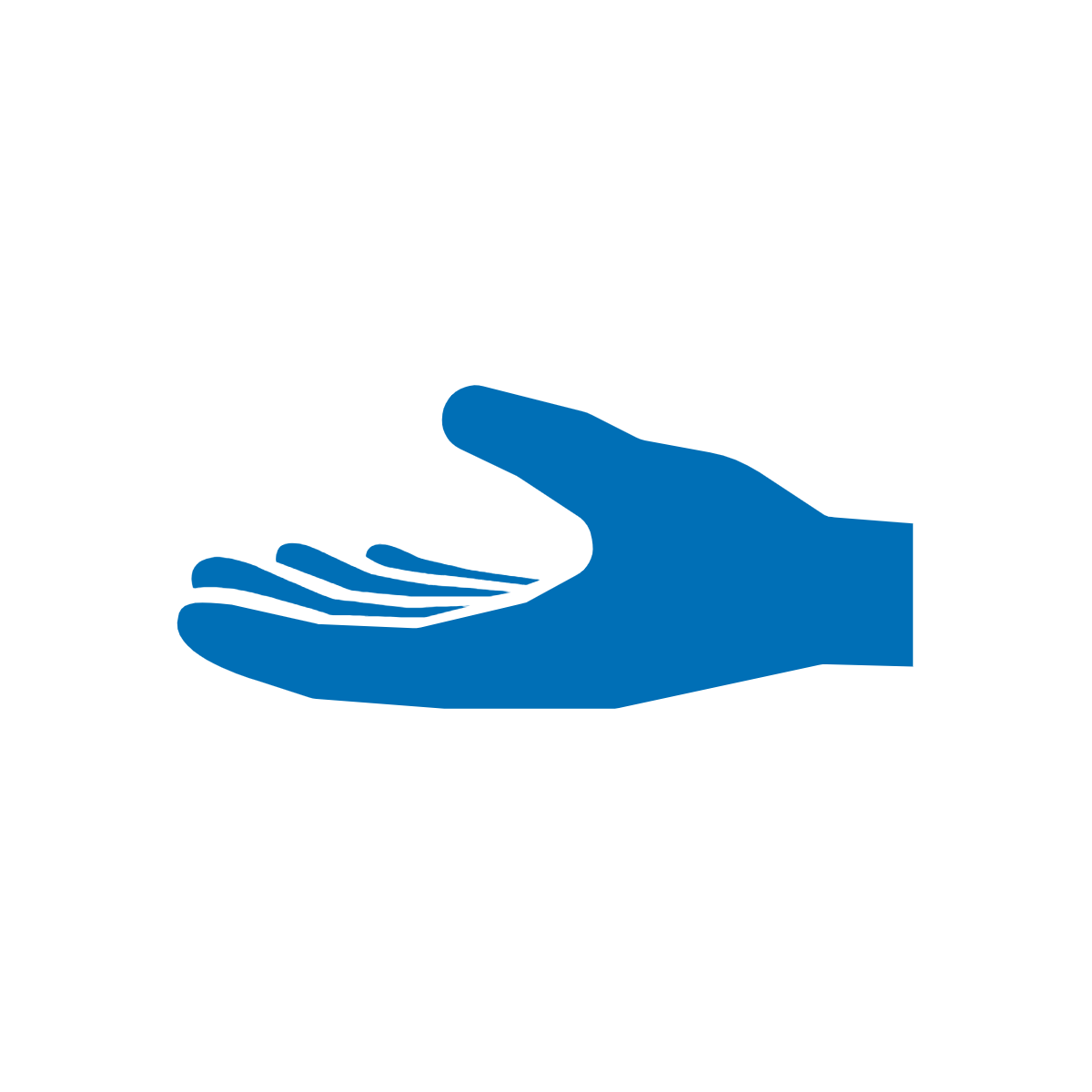 Vamos praticar!
Diga as partes da palavra.
Junte-as.
Diga a palavra.
drumstick
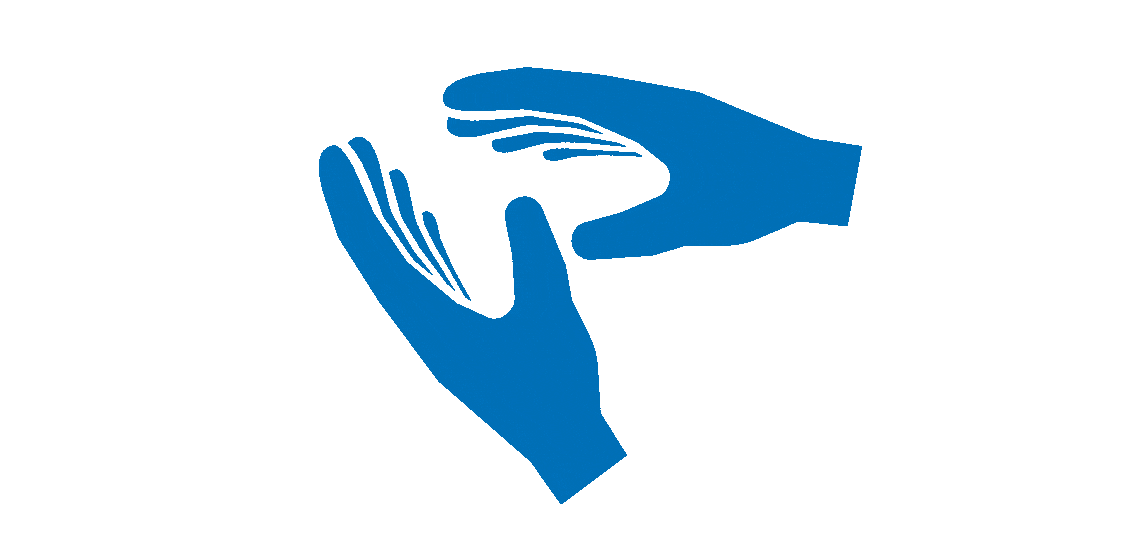 chicken
Família Multilíngue
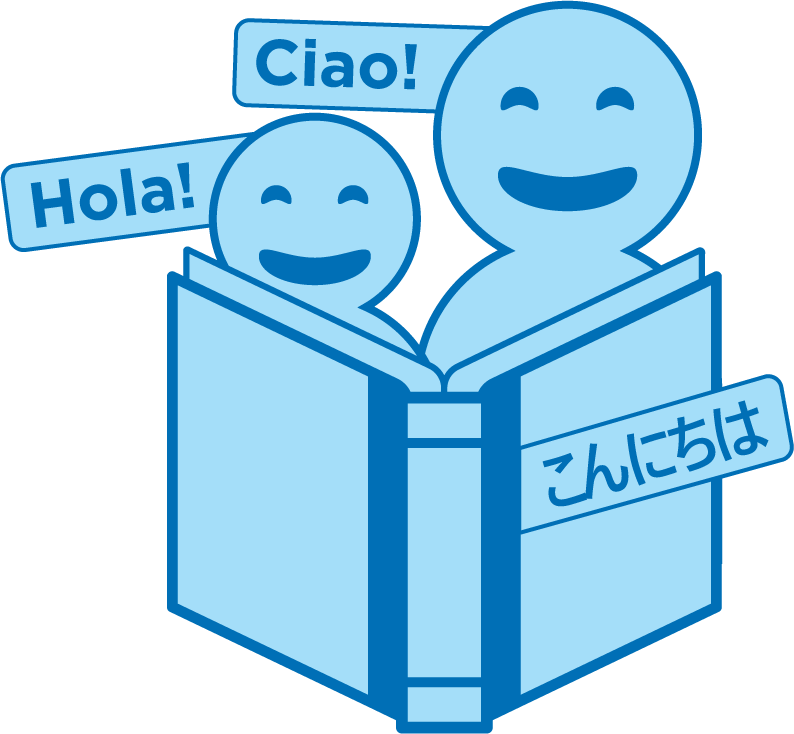 Pode usar isso com livros em qualquer idioma
Leitura = conversação
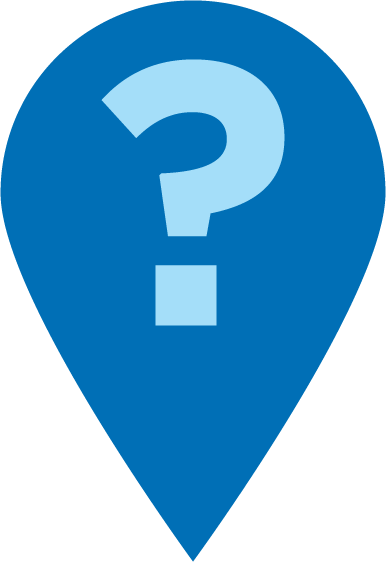 Quais são as duas partes dessa palavra?
Que palavra se forma quando juntamos essas partes?
Vamos separar essa palavra. Se eu disser “snowball”, quais são as duas partes?
Hora da prática
Diga as partes da palavra.
1
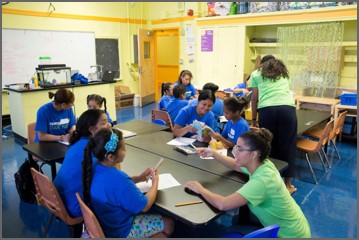 Chame-me se tiver uma pergunta!
baseball
lion
water
pancake
puppy
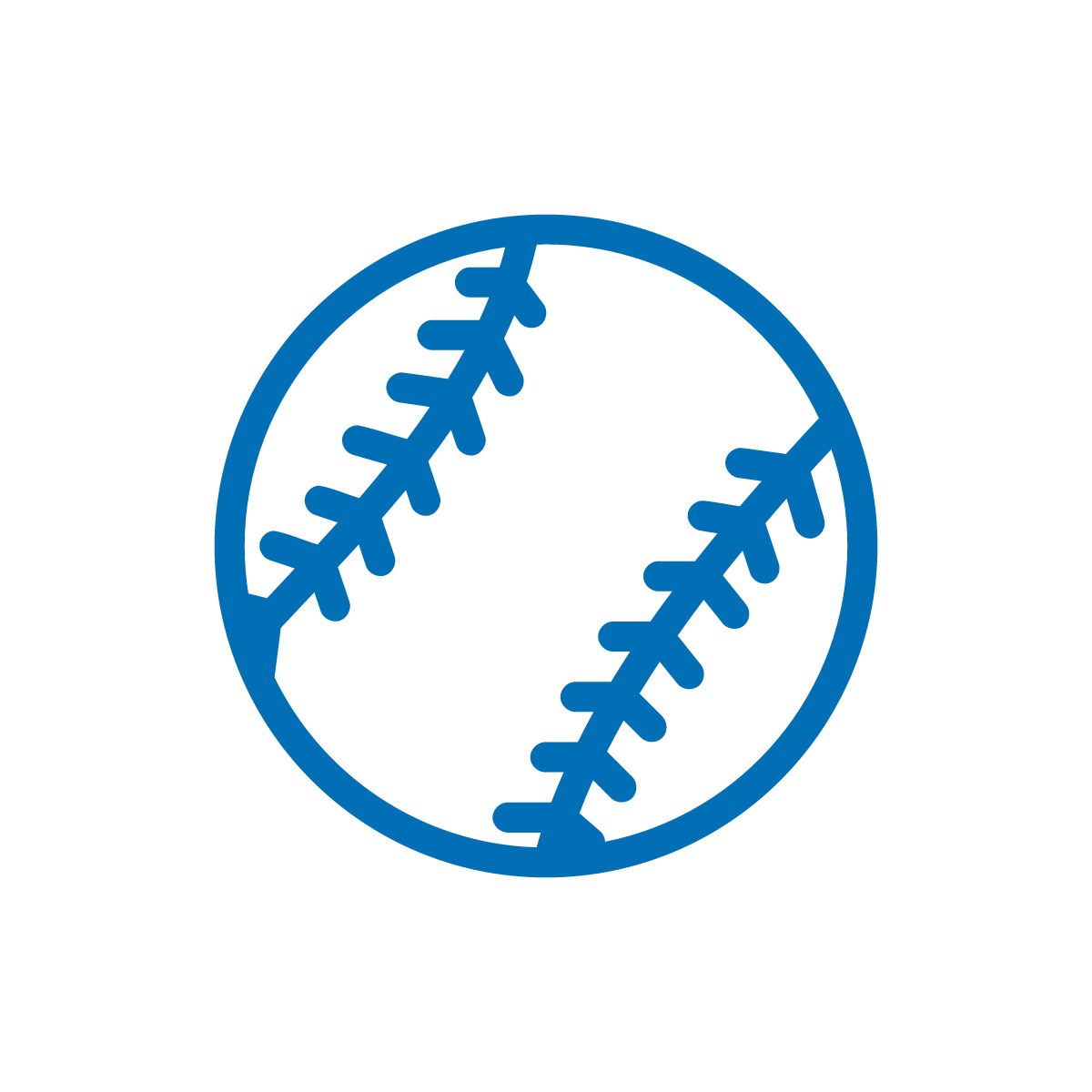 2
Junte-as.
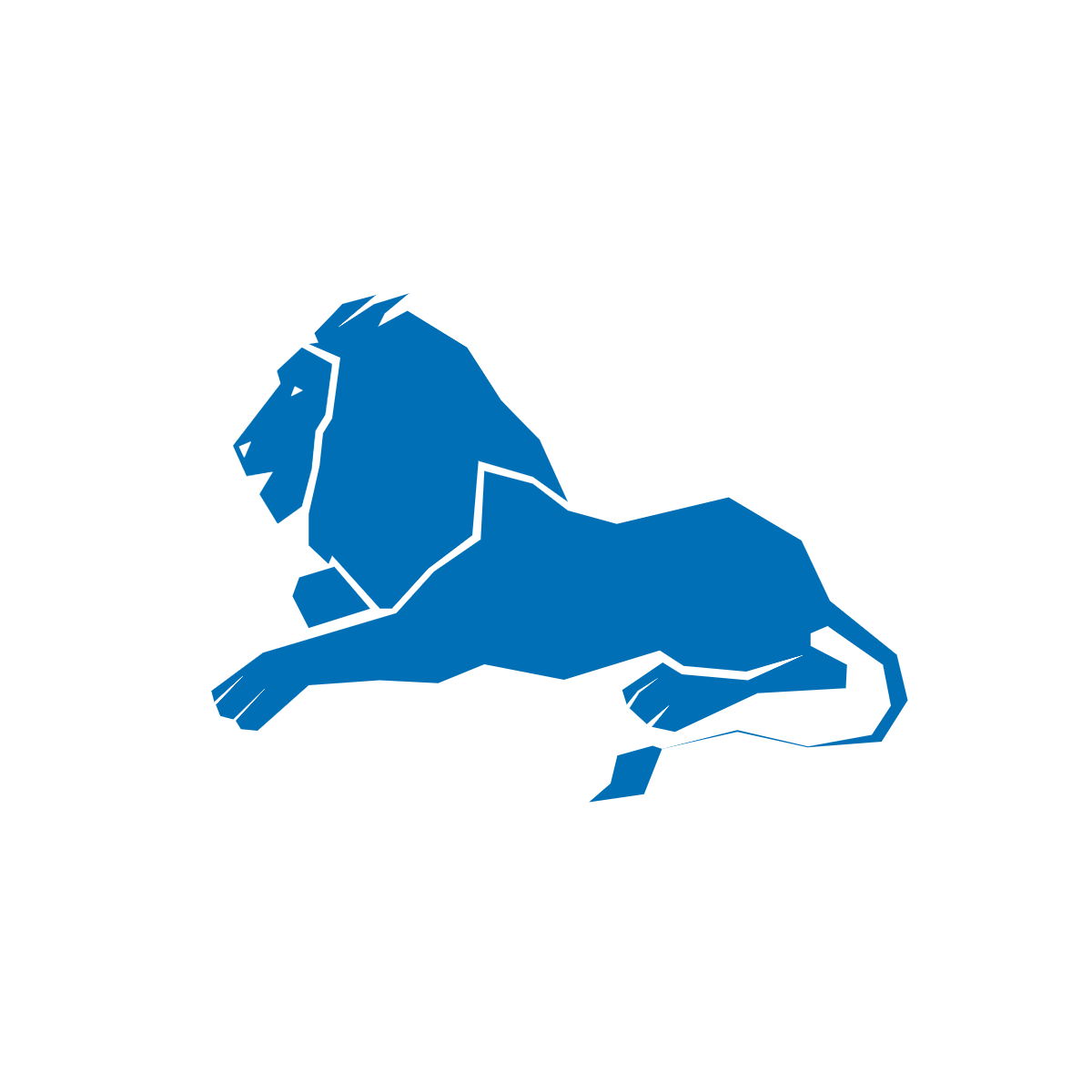 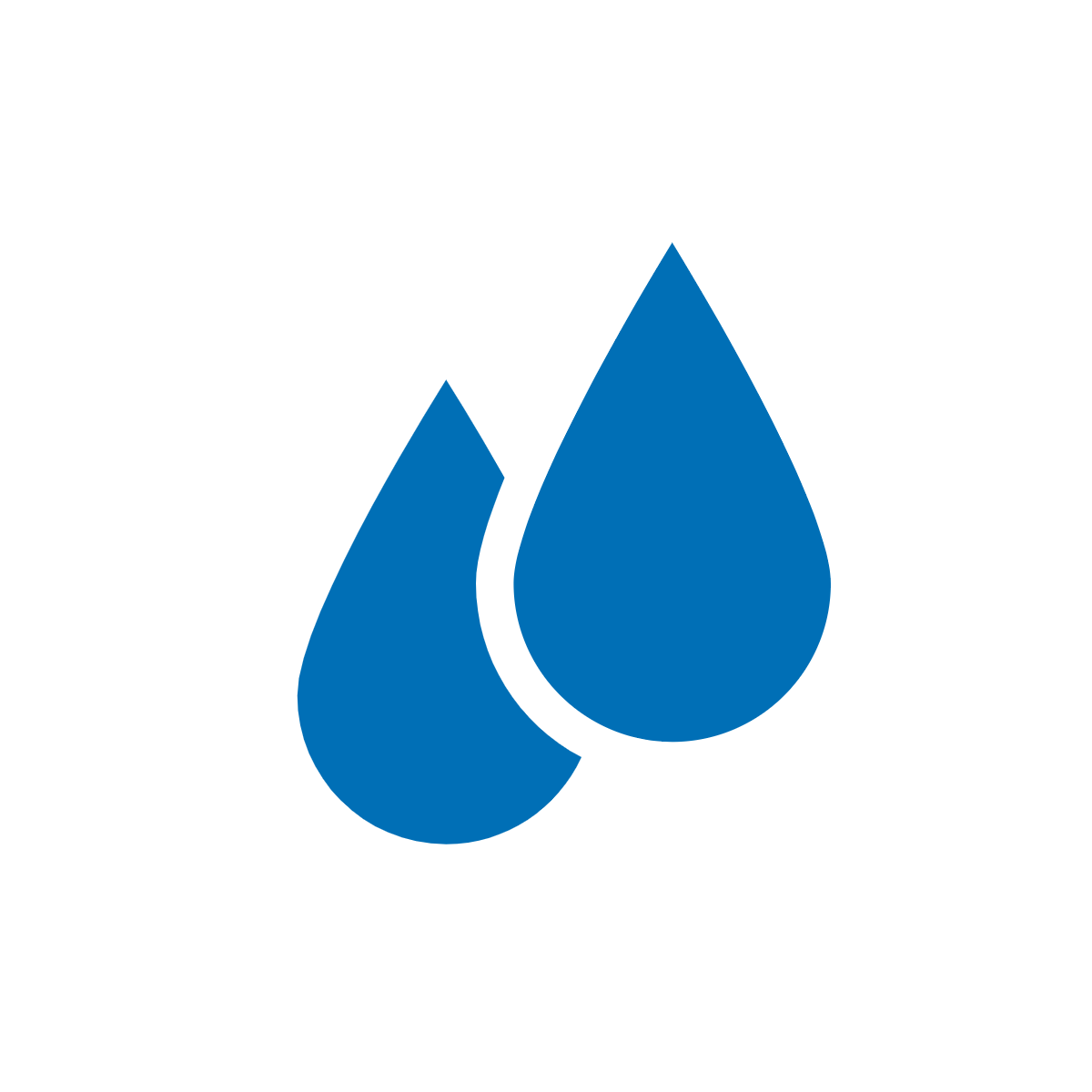 3
Diga a palavra.
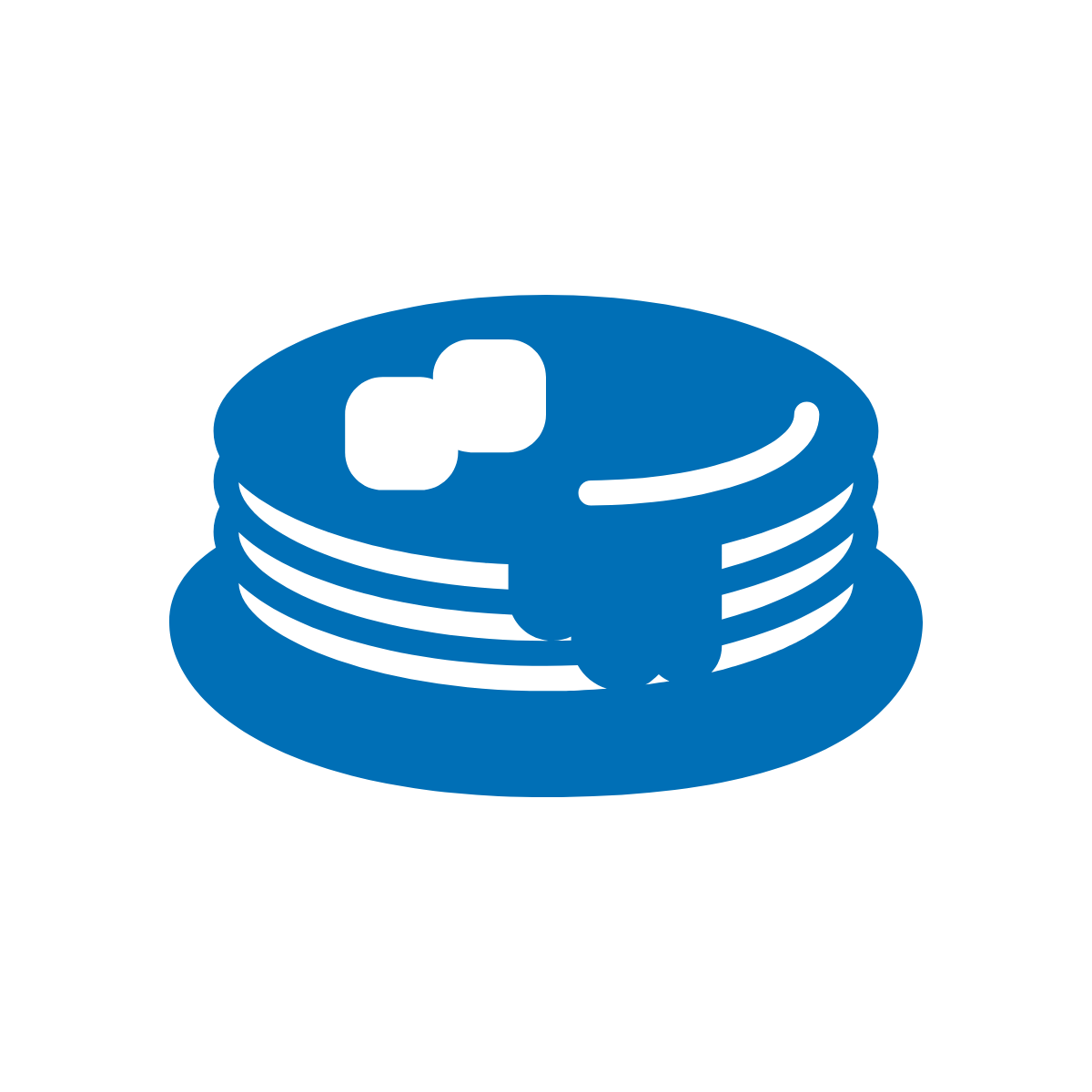 Refletir
Alguma dúvida sobre a dica de leitura?
Vire-se e converse com seu filho/sua filha: estamos prontos para tentar esta dica de leitura em casa?
Diga-nos como você pode usar isso em casa.
Sua pergunta pode ajudar outra pessoa na sala!
Brincadeira proposital -> aprendizado
Perguntas e conversas significativas constroem a base da leitura!
Feedback, por favor
Sua opinião melhora nosso tempo juntos!